Representação  Comercial 
Atividade Regulamentada
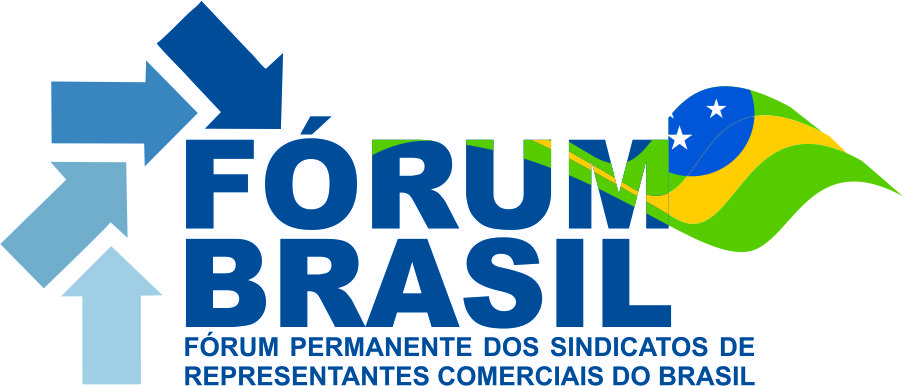 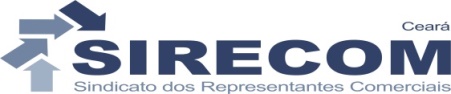 AS PROFISSÕES REGULAMENTADAS E SUAS RESERVAS DE MERCADO:
As  Profissões Regulamentadas  possuem em seu bojo a Reserva de Mercado.  
Esta regulamentação se dá por força de lei.
São exigidas em profissões exercidas respeitando suas peculiaridades  como requisitos para o desenvolvimento da profissional. 
Essas atividades são fiscalizadas por entidades de classe, os Conselhos Regionais e Conselho Federal, que definem os procedimentos técnicos e éticos da categoria.
Para que seja explorada determinada atividade é necessário que haja um profissional habilitado na empresa.
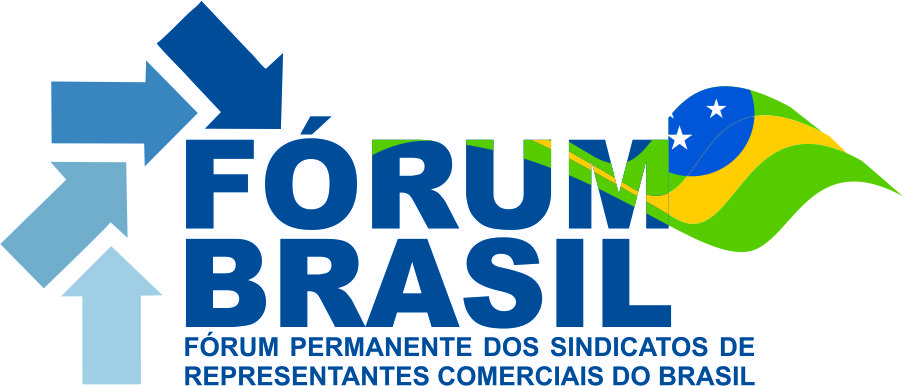 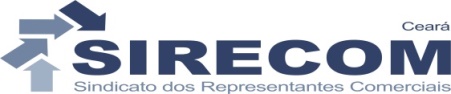 Atividades regulamentadas com reserva de mercado
Dentre as atividades Regulamentadas, com lei própria e Conselho de Classe, todas preveem a obrigatoriedade de um profissional habilitado no corpo da atividade Empresarial, exceto a atividade de Músico e Técnico em Radiologia . 
Vejamos alguns exemplos:

CORRETORES DE IMÓVEIS: Lei 6.530/78, artigo 6º :As pessoas jurídicas inscritas no Conselho Regional de Corretores de Imóveis sujeitam-se aos mesmos deveres e têm os mesmos direitos das pessoas físicas nele inscritas.
§ 1o As pessoas jurídicas a que se refere este artigo deverão ter como sócio gerente ou diretor um Corretor de Imóveis individualmente inscrito. 

QUÍMICOS:  Lei 2800/56: Art 27. As turmas individuais de profissionais e as mais firmas, coletivas ou não, sociedades, associações, companhias e empresas em geral, e suas filiais, que explorem serviços para os quais são necessárias atividades de químico, especificadas no decreto-lei n.º 5.452, de 1 de maio de 1943 - Consolidação das Leis do Trabalho - ou nesta lei, deverão provar perante os Conselhos Regionais de Química que essas atividades são exercidas por profissional habilitado e registrado.
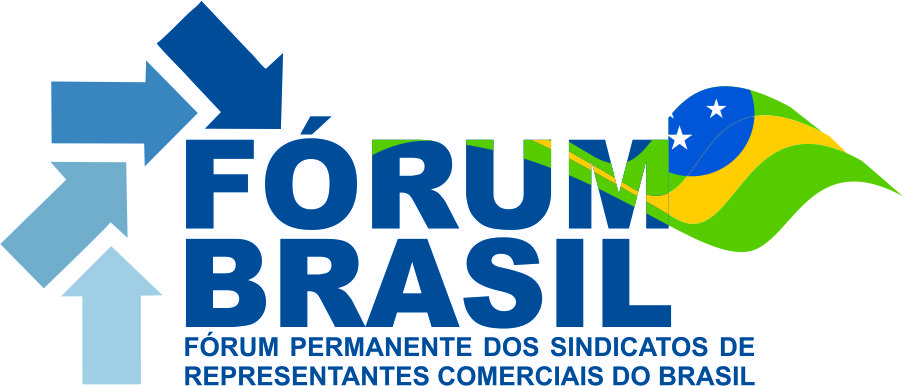 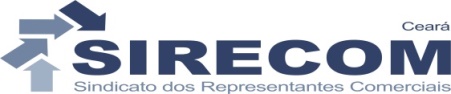 Outras profissões
ENGENHEIROS E AGRÔNOMOS: Lei 5.194/66 Art. 3º São reservadas exclusivamente aos profissionais referidos nesta Lei as denominações de engenheiro, arquiteto ou engenheiro-agrônomo, acrescidas obrigatoriamente, das características de sua formação básica.
Art. 4º As qualificações de engenheiro, arquiteto ou engenheiro-agrônomo só podem ser acrescidas à denominação de pessoa jurídica composta exclusivamente de profissionais que possuam tais títulos.

ARQUITETURA E URBANISMO: LEI N° 12.378 :Art. 10.  Os arquitetos e urbanistas, juntamente com outros profissionais, poder-se-ão reunir em sociedade de prestação de serviços de arquitetura e urbanismo, nos termos das normas de direito privado, desta Lei e do Regimento Geral do CAU/BR. Parágrafo único.  Sem prejuízo do registro e aprovação pelo órgão competente, a sociedade que preste serviços de arquitetura e urbanismo dever-se-á cadastrar no CAU da sua sede, o qual enviará as informações ao CAU/BR para fins de composição de cadastro unificado nacionalmente. 
Art. 11.  É vedado o uso das expressões “arquitetura” ou “urbanismo” ou designação similar na razão social ou no nome fantasia de sociedade que não possuir arquiteto e urbanista entre os sócios com poder de gestão ou entre os empregados permanentes.
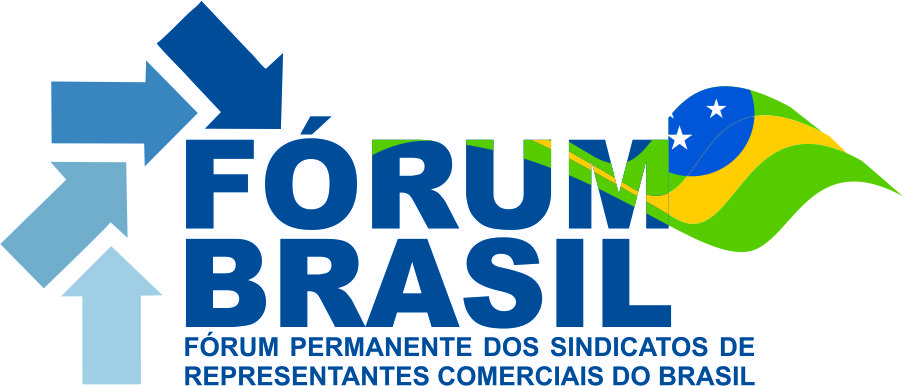 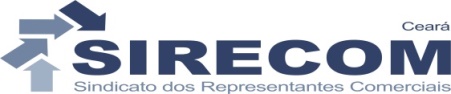 Outras profissões
NA ÁREA COMERCIAL DAS ORGANIZAÇÕES É POSSÍVEL ADORTAR:

	
	- VENDEDOR VAREJISTA...........    CLT art 62
	
	- VENDEDOR PRACISTA...............  Lei 3,207/57

	- REPRESENTANTE COMERCIAL  Lei 4886/65
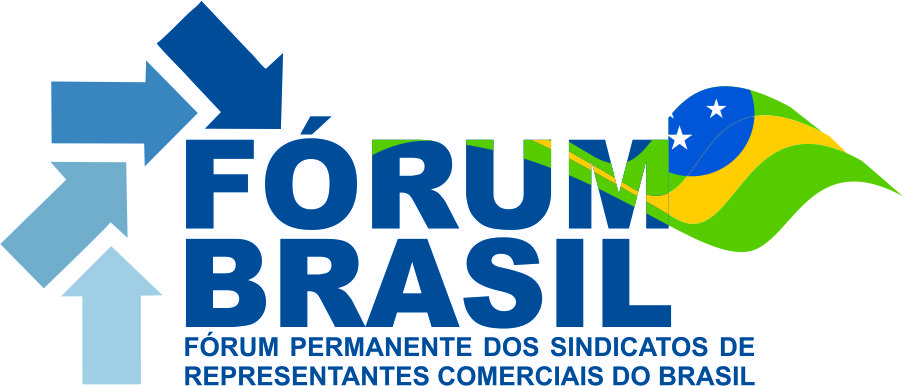 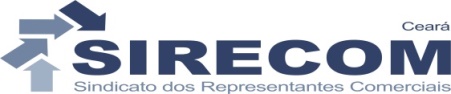 Agradeço a atenção! 

                               Luís José de Menezes e Souza
                                                 CORE/CE: 2.164
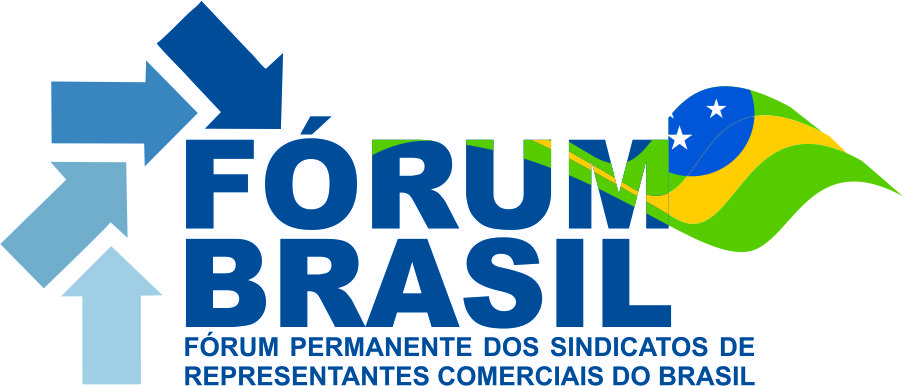 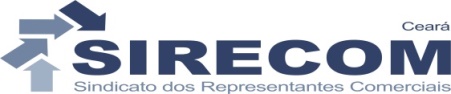